The Effect of Art Therapy on Caregivers
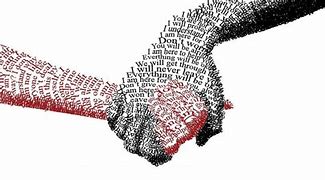 Fatme Zaiour, RN, MSN, FNP-C
Introduction
Physical/Health
Psychological
Caregiving 
An important public health issue effecting millions of people 
Caregivers (formal/informal) 
Significant physical, psychological, and financial burden for the caregiver
Literature
Art Therapy & caregiver burden
Project aim 
Henry Ford Health System developed the C.A.R.E (Caregiver, Assistance, Resource, and Education) Program in 2016,
Caregiver Burden
Financial
[Speaker Notes: INTRODUCTION: 
Topic of interest 

Caregiving:
An important public health issue that effects millions of people 
In general it refers to services provided to individuals who are unable to care for themselves due to a disability or functional limitation 
There are Two types of caregivers: formal (paid caregivers) and informal caregivers (unpaid caregivers)- which are the focus of my project.
Currently there is an estimated prevalence of 53 million informal caregivers in the United States, up from the estimated 43.5 million caregivers back in 2015.

Although caregiving can be associated with benefits (like feeling personal satisfaction in relieving a loved ones discomfort, it can put the caregiver at increased risk of burden. 
It can be also be associated with significant physical, psychological, and financial burden for the caregiver as you can see here in the diagram on the right, which will ultimately effect their quality of life.
-For example caregivers may experience Insomnia, feelings of depression, and may be less likely to engage in preventative care for themselves
-Caregivers may also have to miss days from work or have to reduce their work hours due to caregiving duties 


Literature and caregivers well being
A few studies in the literature reveal the positive impact of art therapy on not just care recipients but also their caregivers. 
The purpose of this study is aimed to investigate whether an art based intervention- knitting and crochetting (offered through the HF CARE program)  could help reduce strain levels among caregivers of a person with a chronic and disabling illness. 
Henry Ford Health System  developed The C.A.R.E (Caregiver, Assistance, Resource, and Education) Program in 2016 to help improve health outcomes of their patients and their caregivers, offering different services including art therapy.]
Background
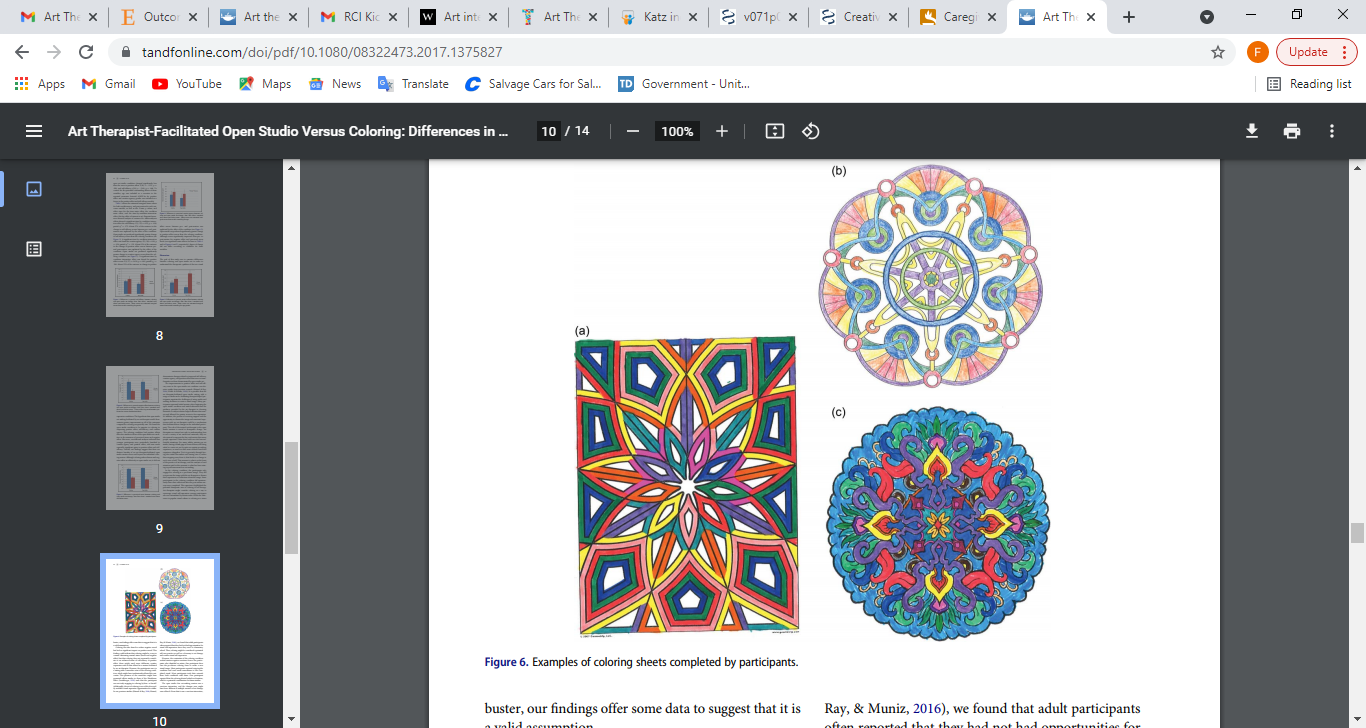 Art Therapy
self-care technique that utilizes arts and materials in sessions with a psychotherapeutic trained therapist to help address caregiver’s emotional well-being 
Shifts attention away from worry and alleviates stress.
Research on art therapy and alleviating caregiver stress/quality of life
Coloring or open art studio- a 45 minute intervention significant improvement in the caregivers symptoms of stress, anxiety, and mood
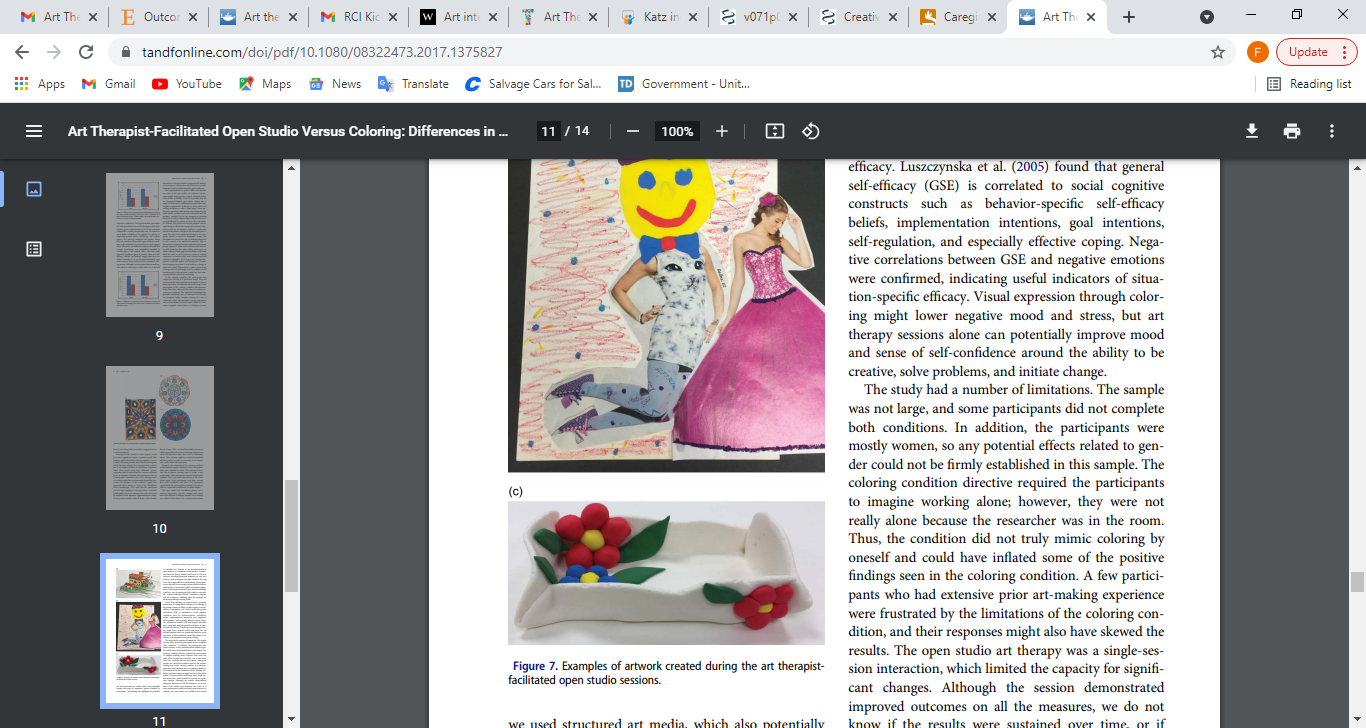 [Speaker Notes: BACKGROUND: 
Why is this important 
Introduce Organization 

Art Therapy 
Art therapy can be viewed as a self-care technique that uses arts and materials in sessions with an art therapist to help address caregiver’s emotional well-being (AATA).

the focus of art therapy is on the process of art making not the art itself.  SO, it doesn’t  matter how good the individual is in making art, it’s more about how the art making process makes one feel, and the potential insights that one gains from the actual art created. 

It can help shift caregivers attention away from their worries and alleviate their burden or stress. 

One study examined the differences in outcomes between two art interventions (coloring and an open studio art therapy) of informal caregivers of patients undergoing radiation treatment. 
Participants were assigned to either a 45minutes coloring session OR an open art studio session- both guided/supported by an art therapist 
In the Open art studio session: participants worked with different art materials and were to create any type of imagery. 
In the Coloring sessions: participants chose one of six coloring sheets and used pencils/markers to do the coloring. 
Participants completed surveys before and after sessions. Both art therapy options resulted in significant improvement in the caregivers' symptoms of stress, anxiety, and mood.]
Significance
Figure 1.
Figure 2.
Caregiver Ratio in the United States
United States : 2010 (7); 2050 (3) 
Michigan:  2010 (7); 2030 (4.1); 2050 (3.3)
[Speaker Notes: SIGNIFICANCE: 
Populations affected
Worldwide/National/Regional Numbers
Mortality/Morbidity
Other data (organization)..etc 

The need for informal caregivers is rapidly increasing, however the # people able to provide care is decreasing. 

FIGURE 1:
Lets take a look at figure 1- which is a regional economic model graph showing the caregiver ratio in the United States from 1990 to 2050. 
Caregiver ratio is defined as the number of potential caregivers aged 45-64 for individuals who are 80 years old or older 

According to this model in 2010 the United States caregiver support ratio was at its peak, at 7- meaning there were 7 potential caregivers for every person needing care and this ratio has been declining since. You can see that by the year 2050 the caregiver ration is projected to be around 3. 

I also searched the Caregiver ratio in Michigan and found that also in 2010, the ratio was 7 and was projected to decrease to 4.1 by the year 2030 to 3.3 in 2050.. 

FIGURE 2:
Please refer to figure 2. so why care about the caregiver ratio? If we don't Address the issue of caregiver burden: 
the number of potential caregivers will likely continue to decline. 
There will be an increase in the frail older population 
Michigan and other states will face care gaps that will ultimately result in increased hospitalization and earlier long-term placement of the care recipients, which can overall impact healthcare cost:
SO for example: in 2004 
Informal caregiving had a national economic value of $306 billion annually >>> (greatly exceeding the combined costs of nursing home care ($103.2 billion) and home health care at ($36.1 billion dollars) 

Clearly, caregivers serve a great economic benefit the U.S]
Clinical Question
What is the effect of art therapy on burden levels, and intervention satisfaction, in caregivers of individuals with chronic and disabling disease?
[Speaker Notes: So It is imperative that actions are taken to positively influence caregivers and help alleviate their burden. 

The CDC highlights several actions a community can take to help caregivers. One action is to evaluate caregiver support programs to determine their effectiveness or impact on the caregiver population. 
My project is focused on the evaluation of the Henry Ford CARE program, specifically on an Art Therapy Intervention, focusing on the informal caregiver as the target population. 
The aim of my project will be to answer the following clinical question:
 What is the effect of art therapy on burden levels, and intervention satisfaction, in caregivers of individuals with chronic and disabling disease?]
Literature Review
[Speaker Notes: LITERATURE REVIEW:
Synthesize the literature in Themes 

After completing a literature review, what I found was that different art based interventions had a positive impact on burden levels in the caregivers. 

Studies measured different outcome variables (like anxiety, burnout,  ..including my focus- caregiver burden 
Although none of the studies explored knitting and crocheting as the art intervention, other art based interventions such as open-art studios, coloring, art-making activities, and art gallery-based interventions were explored. 
Some of the art-based interventions in this studies were brief, for example a 45 minute open art studio/coloring sessions, and others were longer for example a few art sessions every week for 8 weeks.
 All studies had a small sample size and most lacked a control group
All studies revealed there is a  significant reduction or improvement of caregiver burden post intervention, despite sample size, lack of control group, and length of intervention 
 Some of the studies included a qualitative component, through open ended surveys or semi structured interviews that revealed support for use of future art therapy interventions, and positive feedback from participants about how they felt about the intervention.]
Literature Review
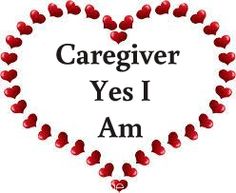 Purpose Statement
Art Therapy Intervention: A series of a self Care Activity: Knitting & Crocheting 
Art Therapy sessions will be offered virtually one day a week x 6 weeks, led by an art therapist. 
Goal to have at least 10 participants 
Supplies needed (will not be provided) 
Knitting needles size 8 and worsted weight yarn in any or all colors. 
During 6 week sessions: 
time will be spent on knitting (or crocheting)  a scarf using colors that reflect the participants mood. 
Participants will learn a new stitch in each session 

Goal & Objectives
The purpose of this project is to explore the impact of an art therapy intervention on a group of  informal caregivers in terms of care caregiver burden, and satisfaction. The objectives of the stated goal include the following: 
By the end of the 6 week virtual art therapy sessions, 50% of participants will report reduced caregiver burden from baseline.
By the end of the 6 week virtual art therapy sessions, 100% of the participants will report satisfaction with the CARE program Art therapy sessions and will plan to attend future classes.
[Speaker Notes: PURPOSE STATEMENT:
Summarize the purpose of this project 


Project will focus on Art therapy intervention- knitting and crocheting which will be offered virtually  once a day for six weeks. 


Goal & Objectives
The purpose of this project is to explore the impact of an art therapy intervention on a group of  informal caregivers in terms of care caregiver burden, and satisfaction. The objectives of the stated goal include the following: 
By the end of the 6 week virtual art therapy sessions, 50% of participants will report reduced caregiver burden from baseline.
By the end of the 6 week virtual art therapy sessions, 100% of the participants will report satisfaction with the CARE program Art therapy sessions and will plan to attend future classes.]
Theoretical Framework
Transactional Stress Model:
Stress
Appraisal 
Coping Efforts 
Health-related outcomes
[Speaker Notes: THEORATICAL FRAMEWORK:
Apply the framework to your specific project 

The theoretical framework used to help guide my project was The Transactional Stress Processing Theory, developed by Lazarus and Folkman (1984).

It four major components including, stress, appraisal, coping efforts, and health related outcomes that can be related to the caregiver and their burden or stress levels. 

In general this theory tells us that by being able to identify our stressors in a specific situation, one can identify coping methods/strategies that can help alleviate stress. 

Caring for a person with a chronic and disabling disease can be stressful (SITUATION)
When the level of stress exceeds the ability of the caregiver to provide the care (APPRAISAL), this can trigger the caregiver to find ways to cope or deal with situation/stress they are experiencing (COPING EFFORTS)
For example, signing up for an art therapy course is one way that may have a positive influence on the caregivers stress level and also their overall quality of life (HEALTH RELATED OUTCOMES)]
Organizational Assessment
Strengths
Offers a variety of services for the caregiver 
Program leaders support evaluation 
Sufficient funds continue with services 
Adequate staff to support evaluation 
Weaknesses
Due to Covid pandemic face to face courses were cancelled and some were transitioned to being exclusively online. 
Narrowed target population of caregivers to those that only have access to a computer. 
Increased challenge in attempting to increase awareness of CARE program art therapy intervention service, since in person meetings are not possible. 
Opportunities
Increase awareness of CARE services increase participation
Evaluate whether art-based intervention decreases caregiver burden 
Threats 
Covid pandemic continues/ worsens  not enough staff 
Decrease participation/ awareness of art therapy intervention offered by program
If not enough participation in services no funding for program to continue
S
W
T
O
[Speaker Notes: SWOT​
Why is this important in this organization?​

A SWOT  analysis was done assessing the Henry Ford CARE program’s situation. 

Strengths: 
Offers different services for the caregiver (such as support group therapy, support groups, 


Weakness:



Opportunities 



Threats:]
Methods/Design
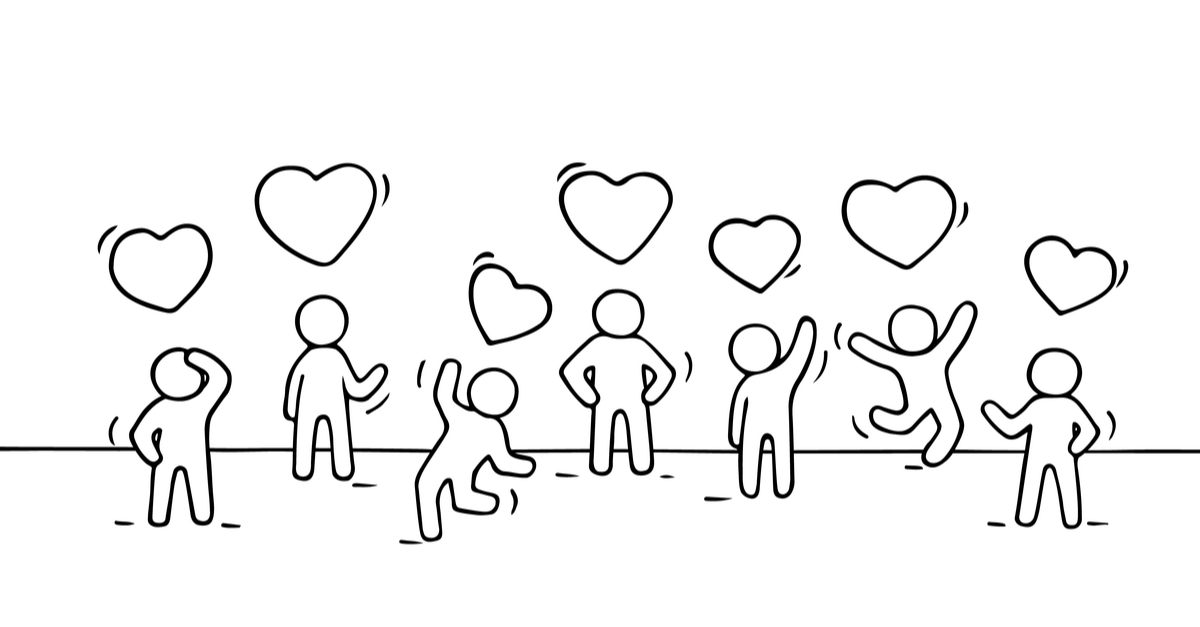 Design: 
A caregiver support program evaluation, specifically on Art Therapy intervention (Knitting and Crocheting) 
One group, pre=test, post test design 

Intervention:  virtual art-based intervention- Knitting and crocheting

Sample: Convenience sample

Target Population: informal caregivers of individuals with chronic/disabling condition

Inclusion criteria:
18 years of age or older, a relative/friend/significant other to a person with at least one chronic and disabling disease, have access to a computer and internet, and understand English. No prior artistic experience was required. 

Exclusion criteria:
younger than 18 years old, no access to computer/internet, non-English speaking caregivers, and enrolled in another art-based study

IRB & Human Right Protection 
Study protocol was reviewed and approved by University of Detroit Mercy  and Henry Ford Health System’s Institutional Review Board prior to project implementation.  

.
[Speaker Notes: Type of project (QI/Program eval)​
Describe innovation

Project was an evaluation of the Henry Ford C.A.R.E program, more specifically on the impact of an art therapy intervention on caregiver strain or burden.  
A pretest and post-test design was used to examine changes in caregiver pretest scores (as a baseline measurement) and post-test scores (as the outcome variable) following the art-based intervention (Knitting and crocheting). 

Intervention:
The intervention consisted of a virtual six-week sessions knitting and crocheting, free of charge. Each virtual session was 60-min-long led by a licensed art therapist over the course of six weeks. In this six-week class, time was spent on knitting (or crocheting) a scarf using colors that reflect the participants mood. Participants learned a new stitch in each session. Participants obtained their own supplies/materials for the course, which include knitting needles (size 8) and worsted weight yarn in any or all of the colors. All sessions were recorded and a link was sent via email to all of individuals participating in the course. 


Sample: Convenience sample: (information sent out via HF newsletter, social media, and email) in which interested caregivers were encouraged to register for course and enroll in participating in the research on HF caregiver website page. 

Target Population: informal caregivers of individuals with chronic/disabling condition

Inclusion criteria:
18 years of age or older, a relative/friend/significant other to a person with at least one chronic and disabling disease, have access to a computer and internet, and understand English. No prior artistic experience was required. 

Exclusion criteria:
younger than 18 years old, no access to computer/internet, and non-English speaking caregivers.

IRB & Human Right Protection 
Study protocol was reviewed and approved by University of Detroit Mercy  and Henry Ford Health System’s Institutional Review Board prior to project implementation.  

.]
Method/Design
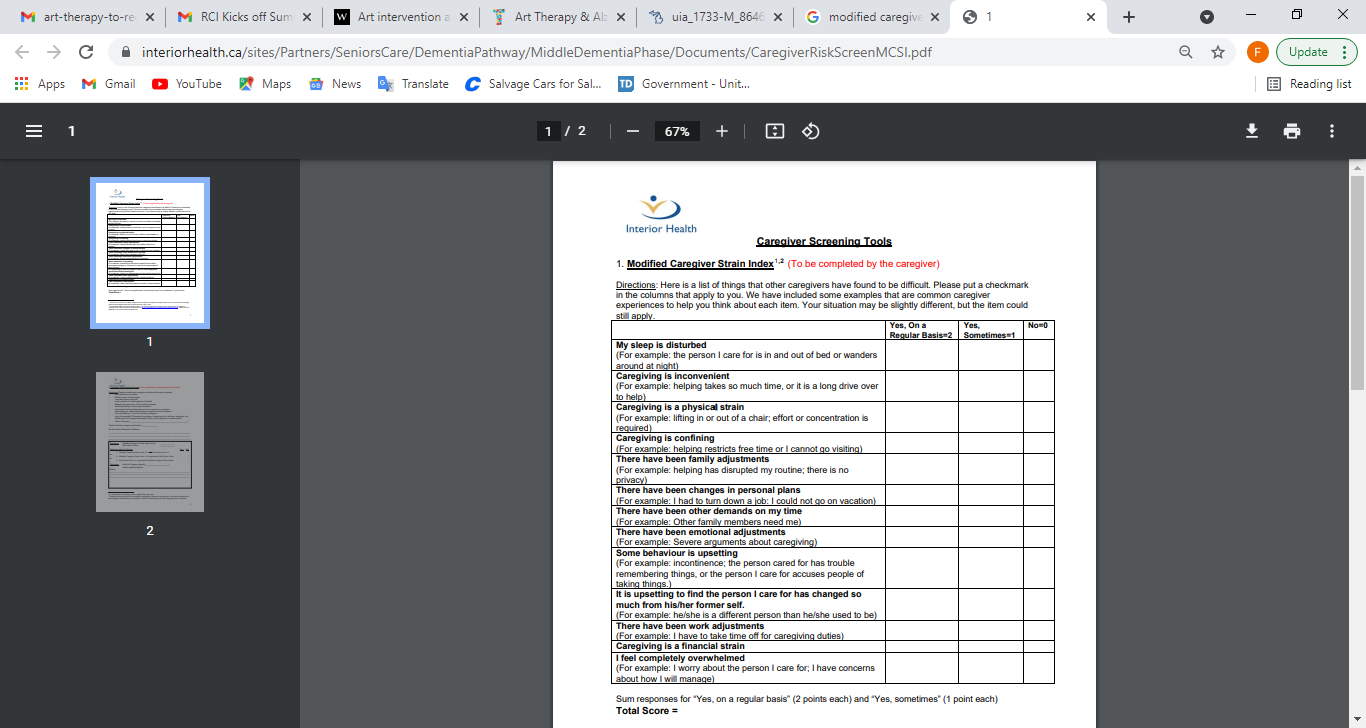 Measures
Demographic data of caregivers and recipients 
Caregiver burden/strain
Satisfaction  
Dependence level of care recipients 
Study Instruments/tools
Questionnaire developed by researcher 
Survey
Modified Caregiver Strain Index (MCSI) 
Modified Caregiver Strain Index  (MCSI)-
13 item questionnaire, Assesses caregiver strain
 Questions cover major categories of strain:
Physical/emotional health
Social interactions/Financial 
Higher score indicates higher burden (maximum score attainable 26) 
Scores can also be categorized as mild (<9), moderate (10-18), and severe level of strain (19-26).
[Speaker Notes: Outcome measurements​
Statistical methods​
IRB approvals​


Measures:
Demographic data of caregivers and care recipients 
Caregiver Burden/strain
Satisfaction
Dependence level of care recipients 

Data collection tools:
As the intervention was web-based, all data was collected via telephone by the researcher, with the exception of the satisfaction survey which was completed online through survey monkey. 
Questionare developed was used to:
collect the care recipient demographic details such as age, gender, medical dx, and whether their care was managed by a HF health provider 
Questionnaire was also used to collect demographic information about the caregivers that included employment status, educational level, marital status, having a chronic illness, receiving medical care from a Henry Ford Health provider, other responsibilities besides caregiving, knitting and crocheting experience, relationship between them and their care recipient, duration of caregiving, and whether they lived with the care recipient/ loved one. 
Survey 
A survey was sent via survey monkey to caregivers at the end of the art therapy course. This survey focused on the overall satisfaction of the art therapy course. It consisted of 8 items. Two questions, using a likert scale, ranging from strongly disagree to strongly agree were about the art therapy course and the art therapist. The remaining questions were regarding age, gender, ethnicity, comments about course, how they felt about the course, and how they heard about it. 

Modified Caregiver Strain Index  (MCSI)
A 13 item tool was used to measure caregiver strain
Targets 4 domains/categories of strain which include:
Physical
Emotional
Social
Financial 	
scoring  is 2 points for each yes, and 1 point for each sometimes response. Higher scores indicated higher burden levels. Maximum score is 26
	
	
	Scores can be categorized as:
		Mild: <9
		Moderate: 10-18
		Severe: 19-26]
Data Analysis
Results entered into Microsoft excel for descriptive analysis for all study variables

SPSS statistics version 25 was used to examine the overall MCSI mean difference at baseline (T0) and after art therapy course ended (T1).
[Speaker Notes: For Data analysis:
Results were entered into Microsoft excel for descriptive analysis for all study variables
SPSS statistics version 25 was used to examine the overall mean difference at baseline and after art therapy course ended 

So the next few slides I will discuss demographic data of the caregivers and their care recipients, the results of the modified Caregiver strain index, and survey.]
Demographics: Caregivers
[Speaker Notes: 7/16 individuals consented to participate in study (up to 28 individuals were allowed to register for the web-based knitting/crocheting class) 

Demographic data:
Age: 57% caregivers age range 50-59
Gender: 100% female
Ethnicity: Caucasian/white; AA/black 
Educational level: 72% college graduate 
Marital Status: more than half of caregivers were married]
Demographics: Caregivers
[Speaker Notes: More than half (57%) of caregivers had a chronic illness, 

and 85% received medical care form a Henry Ford health provider.

Besides the caregiving role, 57% of caregivers reported they had other responsibilities such as work commitments or caring for their own family  (children/grandchildren).

Majority of caregivers (72%) had prior experience with knitting and crocheting, 

I also kept track of the # of sessions caregiver participants missed. and most did not miss any sessions (72%). 

Most caregivers cared for their mother or father(72%).  Most caregivers (71%) lived with the care recipient (patient), and had cared for their loved one for >3 years (85%).]
Demographics: Care Recipients
[Speaker Notes: Demographic data of care recipients collected by the researcher from the caregivers.

Care recipients: (total #7)
Mostly aged 70 years and older, male gender (57%), 
Most had a diagnosis of Dementia (57%) and Received medical care from a HF health provider (71%)]
[Speaker Notes: the caregiver participants were categorized as having mild (score <9), moderate (10-18) and severe level (19-26) of strain:

Prior to start of the art sessions: Most of the caregivers had moderate (42.8%) and severe level (42.8%) of strain. The remaining caregiver participants were in the mild category of strain (14.2%). 

After art sessions ended, the majority of the caregivers had mild (42.8%) and Moderate (42.8%) level of strain. Only 14.2% of participants were in the Severe category of strain level.]
FINANCIAL- Question #11: There have been work adjustments. (For example: I have to take time off work for caregiving duties)
PHYSICAL- Question #1: My sleep is disturbed (For example: the person I care for is in and out of   bed or wanders at night)
SOCIAL: Question #6: There has been changes in personal plans (For example: I had to turn down a job; I could not go on vacation)
[Speaker Notes: Highest areas of burden identified by most caregivers prior to the intervention were: 

always having disturbed sleep (physical Domain)- This graph shows that 71.4% of caregivers answered “always” to that question
Having to make changes in personal plans (social strain)  (can also see from graph that 71.4% of the caregivers answered always to that question AND
3. Having to make work adjustments (financial) due to caregiving 71.4%]
Results- Statistical Analysis
[Speaker Notes: In this table, we can see that there are 7 pretest scores and 7 posttest scores. The standard deviations are provided. 
The mean for the pretest (15.71) is HIGHER than the mean for the post test (11.43). 
So, before we can go further, we know that it is looking good for our posttest to be lower. We wont know if there is statistical difference yet, but we know the direction.]
Results- Statistical Analysis
Test Statistics
Wilcox-Signed Rank Tests
[Speaker Notes: Wilcoxon signed rank test was used to test the Null hypothesis-In other words, the null hypothesis (H0) is that there is no difference between burden scores before and after the art course intervention.

The Wilcoxon Ranks Statistical table provides us with # of participants that have a negative ranks, positive ranks, and ties. So, what that means is in this study:
NEGATIVE RANKS: There were 7 caregiver participants where they had a post test strain score LOWER than a pretest strain score, which is of course, what is hoped for. 
POSITIVE RANKS: There were 0 cases where the post test strain scores were higher than the pretest scores
TIES: There were no cases where the post test score was equal to pre test score. 

As we look at the test statistics table on the right, we have a Z value of -2.375, and the significance is .018. Since significant value is less than 0.05, we can conclude there was a statistically significant difference between pretest and post test strain scores. We would reject the null hypothesis and accept the alternative hypothesis.  Therefore, in analyzing this data, we would presume that the intervention of the art intervention of knitting and crocheting was a success in improving caregiver burden.]
Results-Survey
[Speaker Notes: After sessions ended, a survey was sent via survey monkey to caregiver participants to be completed. Results of survey were reviewed and analyzed. 

The majority of the caregivers were made aware of the knitting and crocheting course from Facebook/social media (42.85%), followed by newsletter (28.5%), email (14.2%), and employer (14.2%). No caregiver heard about the course from doctor’s office. 


The majority of the caregiver participants (85%) strongly agreed about recommending the course. Remaining participants felt neutral]
Results-Survey Comments
I feel….
[Speaker Notes: . 100% of the participants had positive comments about how they felt about the course (Question #3).]
Discussion
Meaning of the results
Burden levels assessed among caregivers of individuals who have a chronic or disabling condition
post-test results showed art-based intervention significantly improved burden levels 
Limitations
Overall positive response 
Future research considerations 

Implications for nursing, organization, healthcare, policy, patients
Organization, healthcare policy
A health-related policy should be formulated to help identify caregivers
If patient identifies themselves as a caregiver, further caregiver assessment and Modified Caregiver Strain Index should be completed.  Caregiver can then be referred to CARE program services 
Nurses- 
key position in determining if caregivers and their family members could benefit from art therapy courses
Promote art based approach, refer family and caregivers to such programs
[Speaker Notes: Meaning of the results
Implications for nursing, organization, healthcare, policy, patients
Sustainability measures
Dissemination

Meaning of results:
In this study, burden levels were assessed among caregivers of individuals who have a chronic or disabling condition
(findings were supported by previous literature). Post test results showed significant improvement in burden levels among all caregiver participants, which suggests that the virtual knitting and crocheting course was a success. However, there are a few things to consider that may have impacted results: (limitations) 
Small sample size- therefore can’t generalize finding to general caregiver population. Although the art course was advertised through social media/facebook, email, newsletter, recruiting caregivers continues to be a challenge, due to caregivers begin unavailable due to caregiving duties/ having other responsibilities/commitments. 
No control group- challenge to know whether the actual knitting and crocheting art OR the support guidance by the art therapist impacted burden scores
Attendance- was tracked and several of the caregivers missed 2-3 sessions, and some more than 3 sessions the course. I questioned whether to use data from a participant who only attended twice.
Knitting and crocheting experience was not  part of inclusion criteria, perhaps caregivers with more experience felt more comfortable and relaxed with the course. 
Future research considerations: 
Larger sample size
Control  group
Include depth interviews with the caregiver participants to obtain more info about how the intervention worked or did not work for them. 
Include care recipient variables such as functional status before and after course to know  if change in functional status impacts burden 

Overall positive responses- should continue with virtual knitting and crocheting course. 

Implications for nursing, organization, healthcare, policy, patients
Organization, healthcare policy
A health-related policy should be formulated to help identify caregivers. This can be done by including a section in the paperwork adding a check off box when the individual is at a dr. office “are you a caregiver” 
If patient identifies themselves as a caregiver, further caregiver assessment and Modified Caregiver Strain Index should be completed.  Caregiver can then be referred to CARE program services 

Nurses- 
Once an individual has identified they are a caregiver and completed forms and index, nurses can review and determining if caregivers and their family members could benefit from art therapy courses
They can Promote art based approach, and refer family and caregivers to such programs]
Discussion
Sustainability measures
Caregivers and their burden should be recognized and acknowledged across health care organizations. 

Caregiver support programs should incorporate various forms of interventions that will help reduce caregiver burden, such as Art therapy. Art therapy can be used for many things such as help people recover from trauma, encourage interaction, stimulate positive visuals, and provide comfort.  

Recommendation for the Henry Ford CARE program:
 Incorporate MSCI tool for caregivers who enroll/register for their course. Tool can be completed prior to course, reviewed by CARE staff.
Upon review, staff can recognize different aspects of caregiver burden early, and assist the caregiver by referring them to other appropriate services that may be offered by the CARE program. For example, in areas of high social strain (ex. Juggling between caregiving and time for personal plans), CARE staff can assist with the application of respite care to provide some relief for the caregiver.
Also consider continuing  virtual art therapy options, as this may be more convenient for the caregivers and improve attendance/participation. 

Dissemination
Plans to present/ discuss research findings and recommendations with the CARE coordinators are in place.
Caregivers creative Knitting & crocheting work
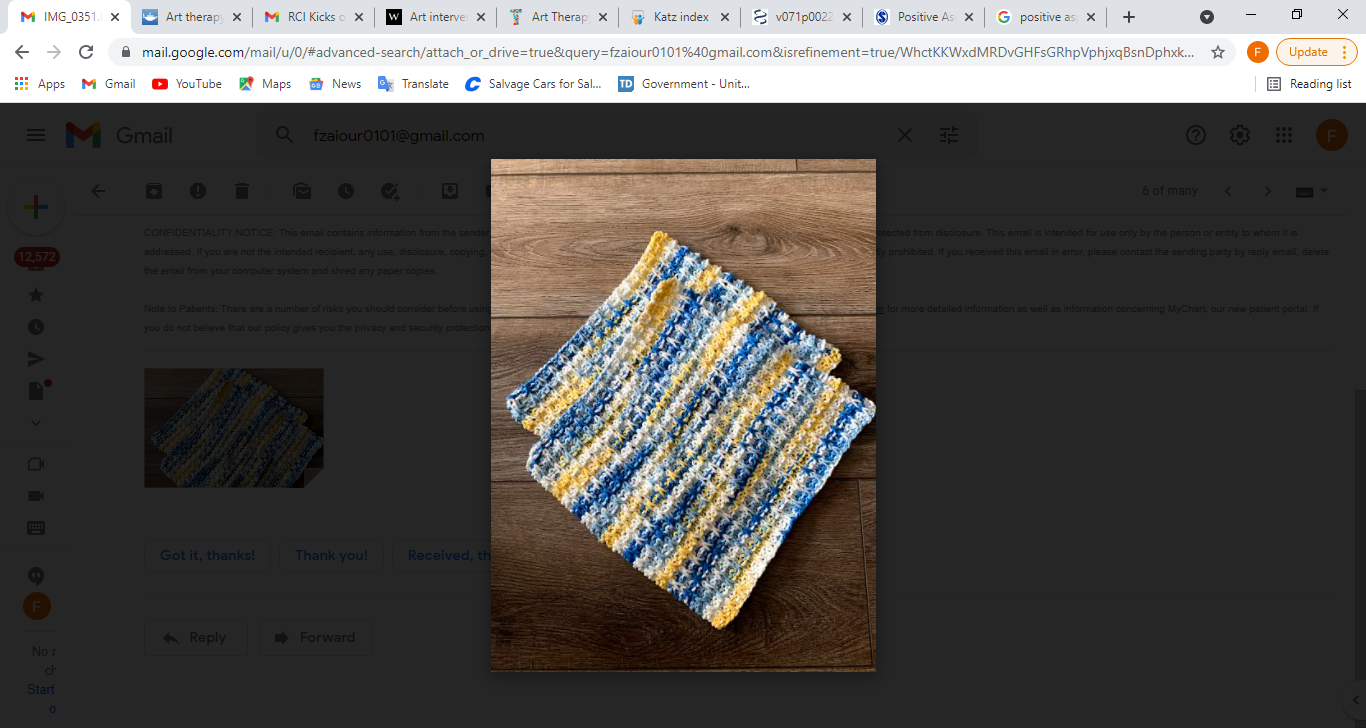 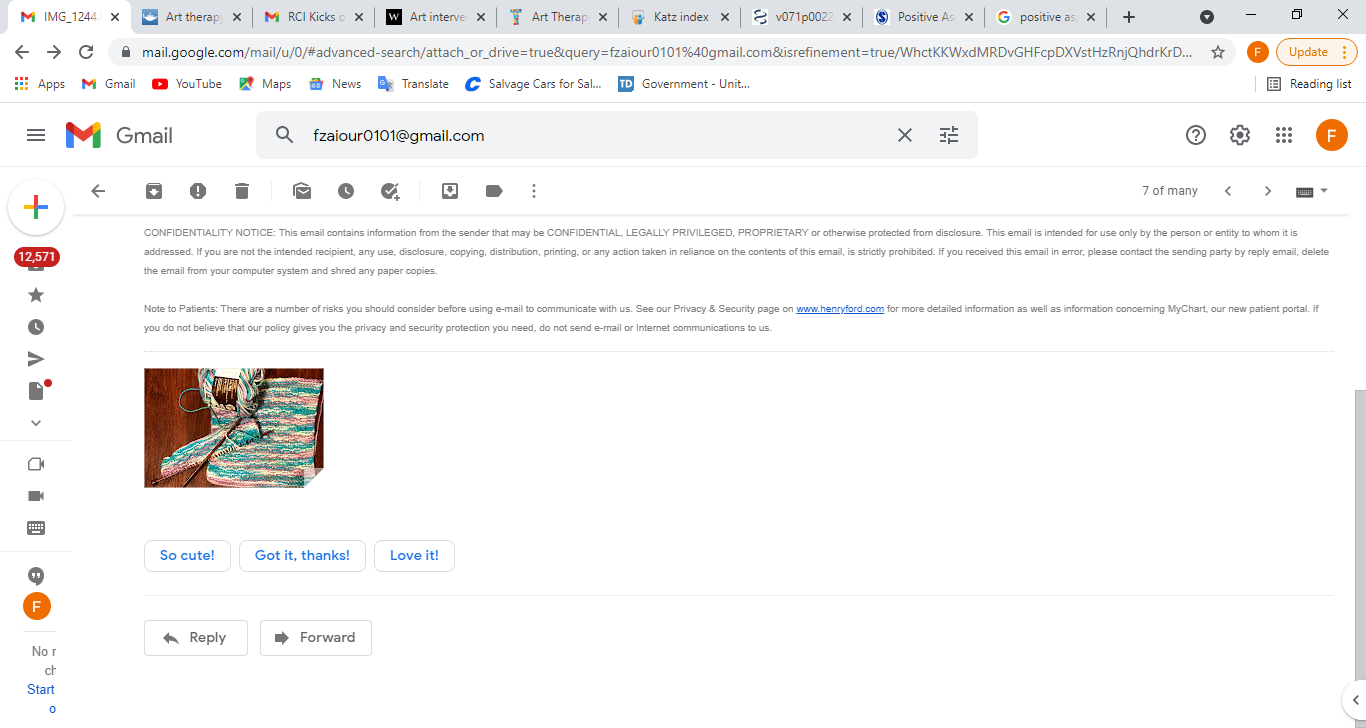 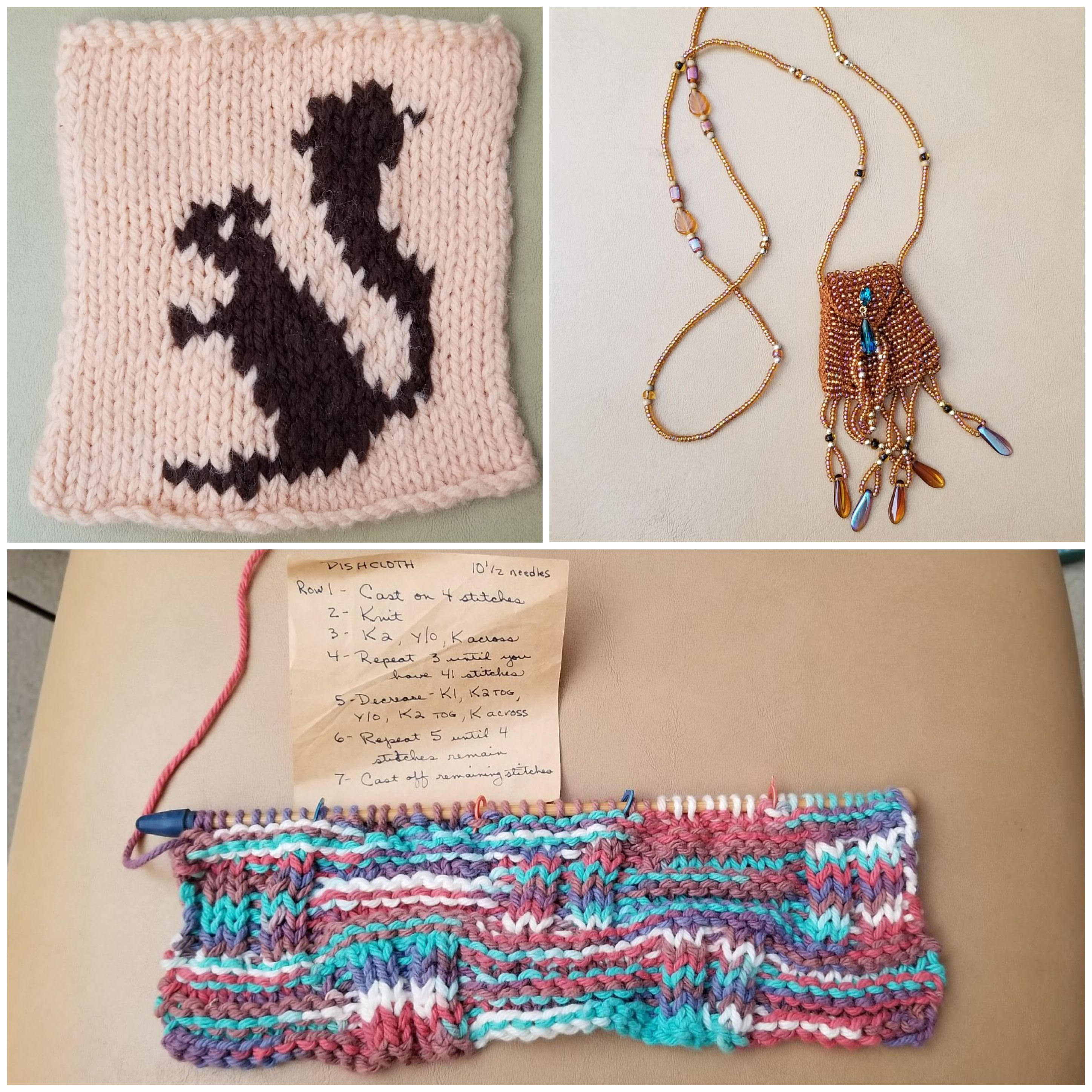 Thank You!
Project chair: Tanya Vaugh-Deneen  DNP, CNM, FNP-BC, C-EFM
Readers: Karen Mihelich DNP, ACNS-BC, CDCES; Renay Gagleard, DNP, MSN, CNS-C RNBC
Project Mentor: Shawn Bennis MSN, RN
CARE staff:- Kelly Darke ATR, M.Ed.,Veronica Bilicki, RN 
Rosanne Burson DNP, APRN, CNS-C, CNE, CDCES, FADCES, FNAP
[Speaker Notes: List your committee chair/members
Any others you would like to thank

Thank you for all those who supported and helped guide me through my DNP project journey. 
 Words cant explain how I feel. I will miss everyone. If I can do it over again, YES I would.]
References
Das S, Hazra A, Ray BK, Ghosal M, Banerjee TK, Roy T, et al. Burden Among Stroke  Caregivers Results of a Community-Based Study From Kolkata, India. Stroke 2010;41:2965-8.

Ponce, Cinthia Costa, Ordonez, Tiago Nascimento, Lima-Silva, Thaís Bento, Santos, Glenda Dias dos, Viola, Luciane de Fátima, Nunes, Paula Villela, Forlenza, Orestes Vicente, &  Cachioni, Meire. (2011). Effects of a psychoeducational intervention in family caregivers  of people with Alzheimer's disease. Dementia & Neuropsychologia, 5(3), 226-237. https://dx.doi.org/10.1590/S1980-57642011DN05030011
Sorenson, S., Pinquart, M., & Duberstein, P. (2002). How effective are interventions with  caregivers? An updated meta-analysis. Gerontologist, 42(3), 356–372.
Family Caregiver Alliance (2006). Caregiver assessment: Principles, guidelines, and strategies for change. Report from a National Consensus Development Conference (Vol. I). San Francisco: Family Caregiver Alliance.Centers for Medicare and Medicaid Services. 2006. Medicare and You. CMS Pub. No. 10050 ( January). Washington, DC: U.S. Department of Health and Human Services.Levine, C., Reinhard, S., Feinberg, L., Albert, S., & Hart, A. (2003). Family Caregivers on the Job: Moving Beyond ADLs and IADLs. Generations: Journal of the American Society on Aging, 27(4), 17-23. doi:10.2307/26555263
The State of the States in Family Caregiver Support: A 50-State Study. State Profile: Michigan. San Francisco, CA:\
W.Khan, and H. Moss. Increasing public health awarenes of and capacity for arts-based therapy in medicine. JAMA Neurology., 74(2017), 1029-1030. 
M. Tjasink, G. Soosaipillai. Art therapy to reduce burnout in oncology and palliative care doctors: a pilot study. International Journal of Arth Therapy., 24 (2019), 12-20. 
T. Van Lith, H. Spooner. Art therapy and arts in health: identufying shared values but different 	\goals using framework analysis. Art Therapy 35 (2018), 88-93. 
Girija, K., Caroll-Haskins, K.Mensinger, J, Dieterich-Hartwell, R, Manders, E., Levine, W. . Outcomes of Art Therapy and Coloring for Professionals Informal Caregivers of Patients 	in a Radiation Oncology Unit: A Mixed Methods Pilot Study. European Journal of 	Oncology Nursing, 22(2019), 153-161.